„Információvédelem menedzselése”

Budapest, 2018. március 7.
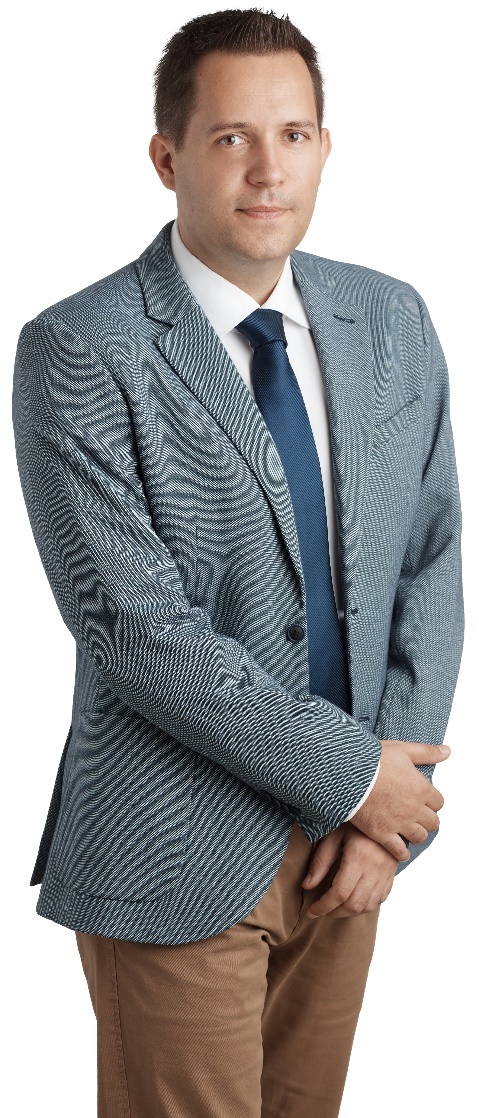 Bevezető gondolatok


Csuka Dénes
Hétpecsét Információbiztonsági Egyesület, titkár

www.hetpecset.hu
80
Hétpecsét Egyesület
2001 - 2004  	Értékteremtő munkacsoport
2004 – 		Megalakul a Hétpecsét Egyesület

az információs társadalom biztonságának támogatása
az információvédelem kultúrájának és ismereteinek terjesztése, a tudatosság kialakítása
információvédelmi szakmai műhely létrehozása
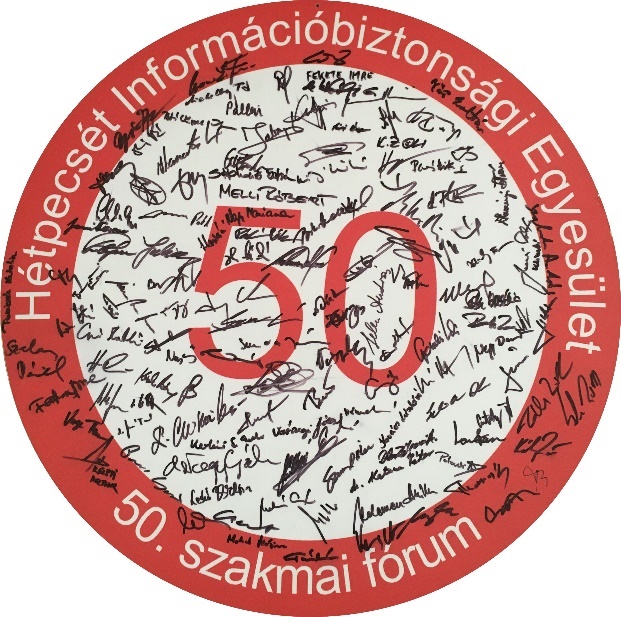 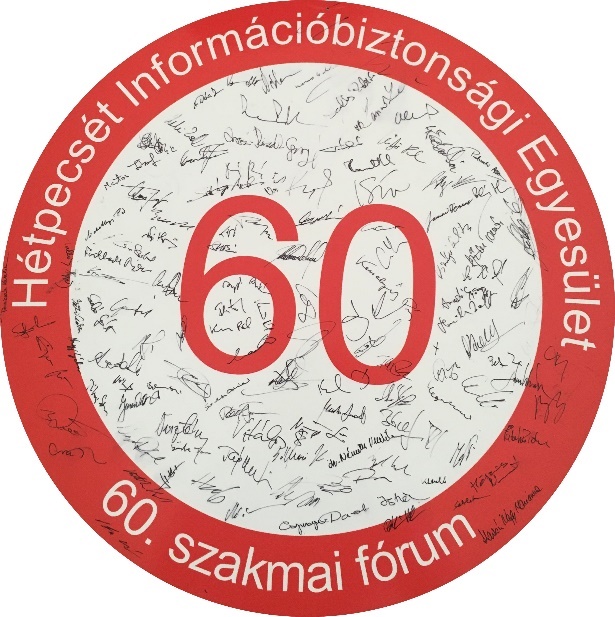 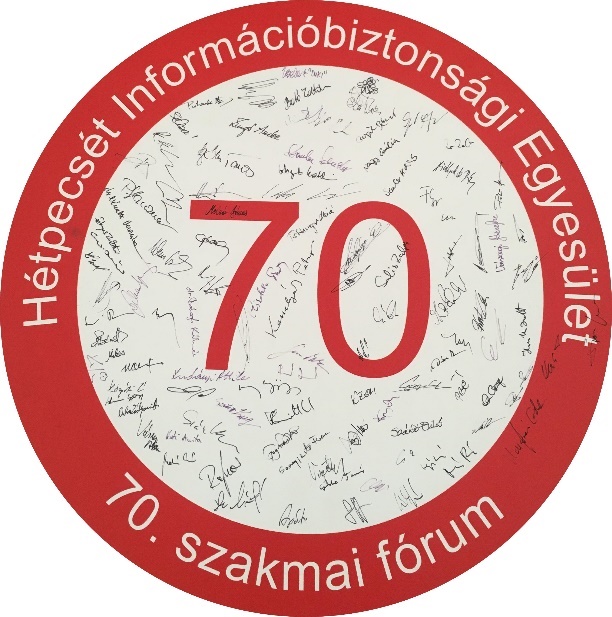 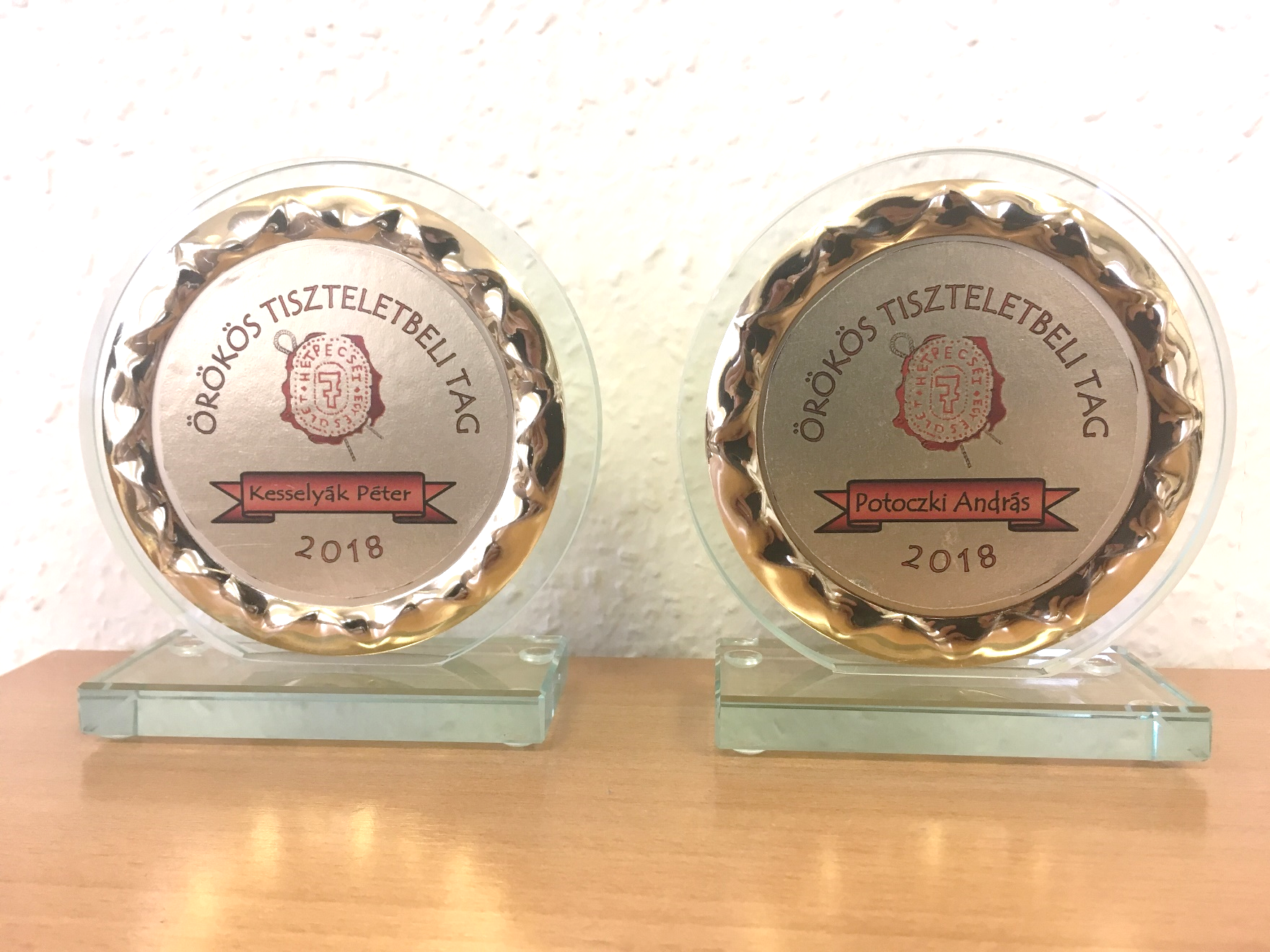 Köszönjük a támogatást!
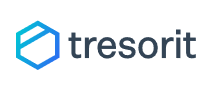 30+ magán pártoló tag!
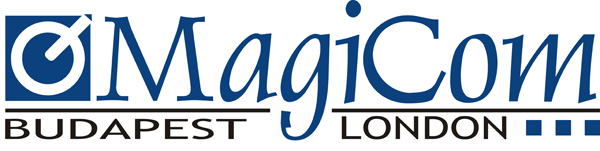 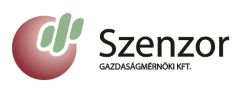 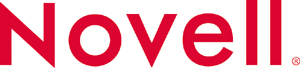 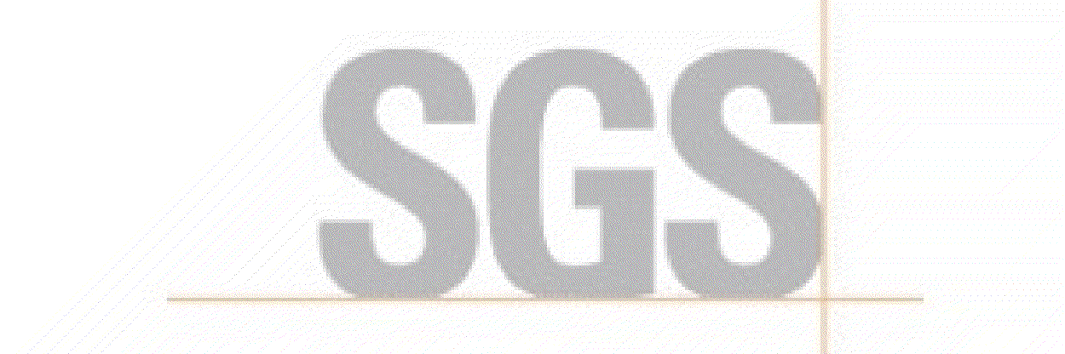 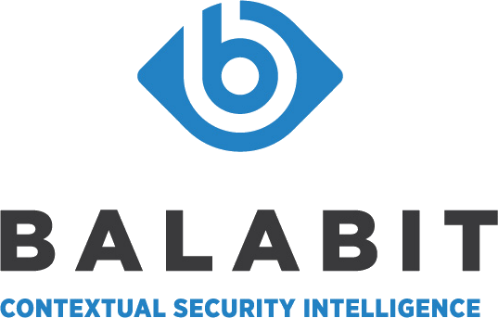 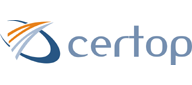 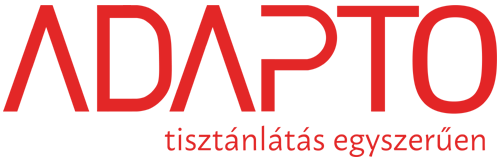 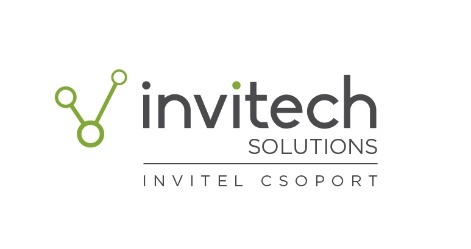 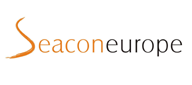 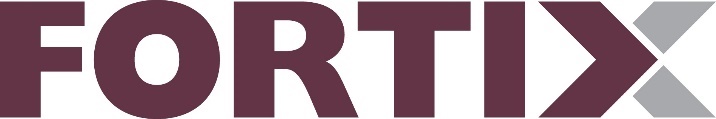 79
Helyzet van… GDPR!
GDPR antológia
Hétpecsétes történetek 2.5
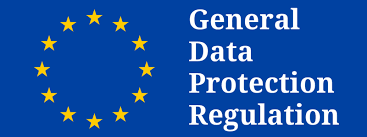 Miért a Hétpecsét? Miért közösségi?
16 év civil tapasztalat
80 szakmai fórum, 400 előadás, 120-170 látogató/fórum
2000 fős címlista (egészen a május 25-ig  )
szakmai díjakat adunk
	- Az év információbiztonsági dolgozata
	- Az év információbiztonsági újságírója
szakmai díjakat kapunk (ITBN: „kiemelkedő ismeretterjesztő, evangelizáló tevékenységéért”)
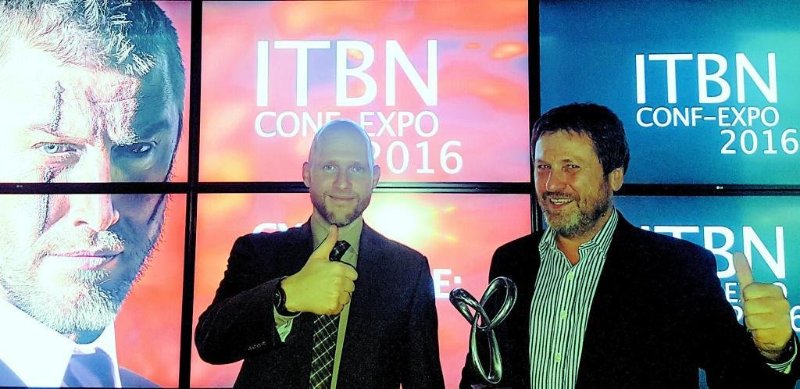 8
Miért a Hétpecsétes történetek?
Hétpecsétes történetek  (2008, 2014)
Hétpecsétes történetek II. (2014, 2017)

 	 több szerző művei
	 ISBN számos kiadványok

	 kiadói tapasztalat
	 terjesztői tapasztalat
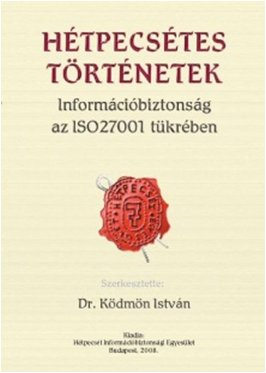 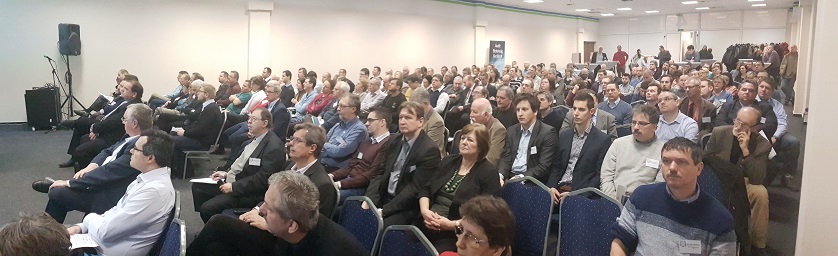 Szerkesztés menete
1. Szerkesztőségi ülés
2. Szerkesztőségi ülés
Sajtóközlemény
2018.01.17.
Kulcsszavak, gyűjtése
2018.02.12.
2018.02.28.
250 db
Cikkek
 gyűjtése
szelektálása
Szerkesztők toborzása
Tartalomjegyzék
Saját fejezetekkel kiegészítés
22
500  50
10
Eredmény
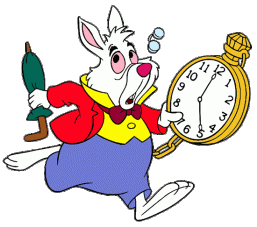 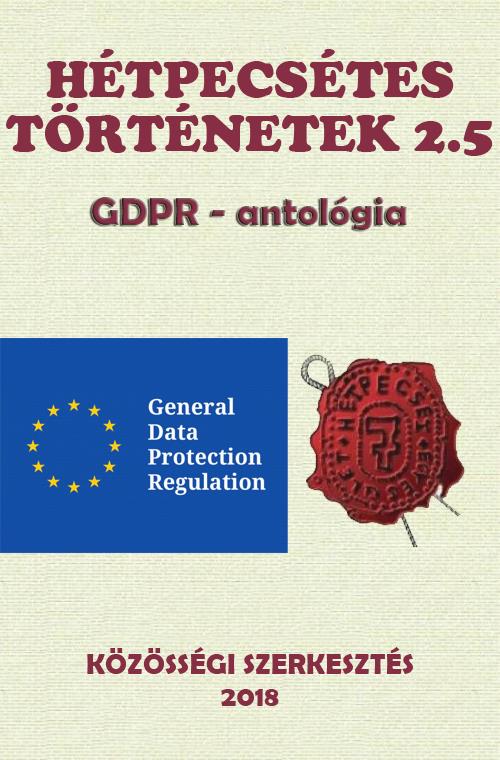 1 regula
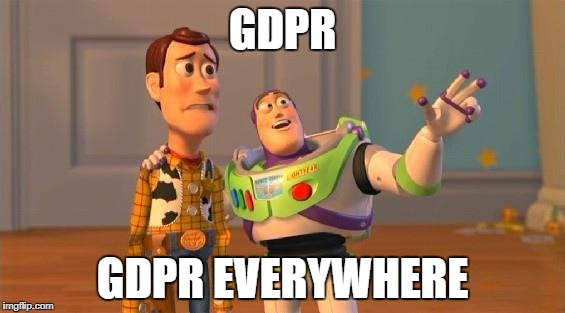 1 antológia
11
PÁLYÁZATI FELHÍVÁSaz „Év információvédelmi szak- és diplomadolgozata - 2018”cím elnyerésére
Idén 13. alkalommal!
Idén is két kategóriában (SZAK és DIPLOMA) „BSc / MSc”
Beadási határidő: 2018. július 31. 
Egyesület székhelyén (1102 Budapest, Szent László tér 20.)
Postai úton (1102 Budapest, Szent László tér 20.)
ISO/IEC 27001 – ISO 27000-es szabványcsalád
Értékes nyeremények
Eredményhirdetés 82. fórumon - 2018. szeptember 19.-én!
Részletes kiírás: www.hetpecset.hu honlapon
Mai program
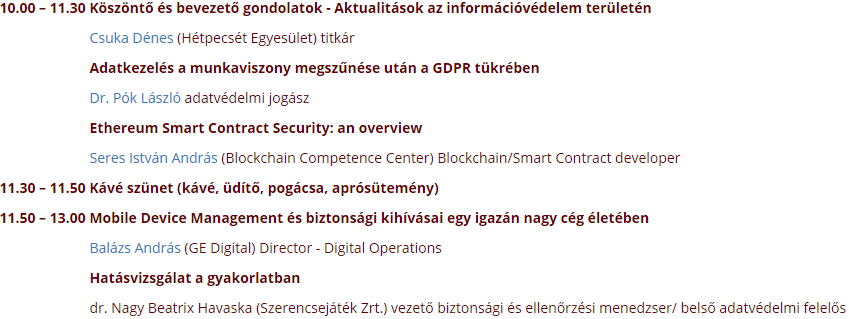